New York Paid Family Leave 2024
What Customers Needs to Know
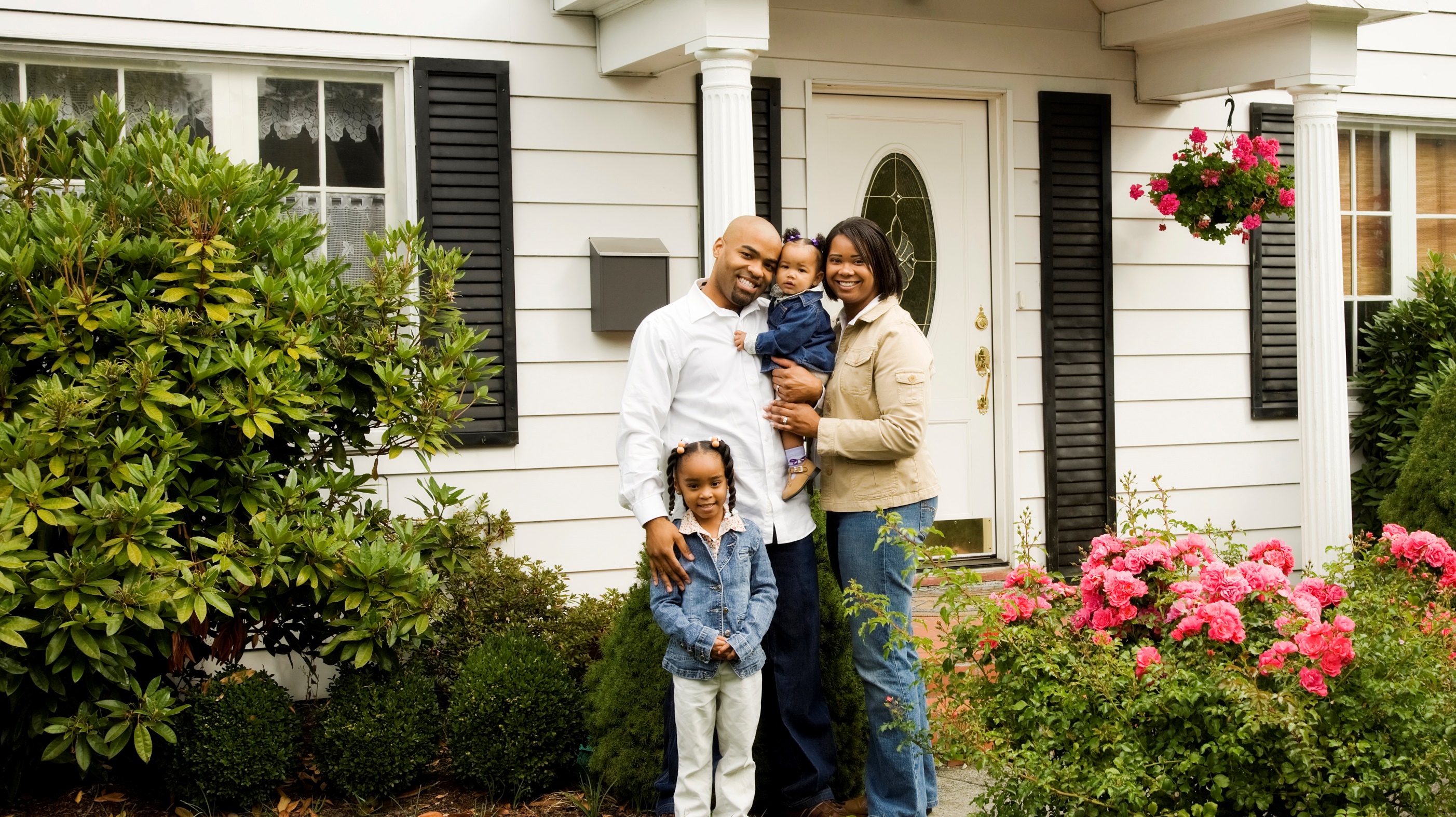 The information presented in this presentation is not legal advice and should not be relied upon or construed as legal advice. It is not permissible for MetLife or its employees or agents to give legal advice. The information in this presentation is for general informational purposes only and does not purport to be complete or to cover every situation. You must consult with your own legal advisors to determine how this law will affect you. Like most group benefit programs, benefit programs offered by MetLife contain certain exclusions, exceptions, waiting periods, reductions, limitations, and terms for keeping them in force.  Ask your MetLife group representative for costs and complete details.
AbSolve as Administrator for the Metropolitan Life Insurance Company 
LEGAL NUMBER L1122027175[exp1223][NY]
[Speaker Notes: Thank you for joining today for this quick update on New York’s Paid Family Leave program.  MetLife and AbSolve wanted to provide you with timely information to prepare for the important changes starting January 1, 2024
.]
Agenda
Benefit Plan Design
Funding & Costs
Claim Submission Best Practices
Tools & Resources
[Speaker Notes: Today we will review the following:
Benefit Plan Design
Funding & Costs
Claim Submission Best Practices and
Tools & Resources]
Benefit Plan Design – What’s New for 2024?
[Speaker Notes: Let’s start with the benefit plan design and what changes you can expect to see in 2023.]
12 weeks
New Paid Family Leave Benefits Starting in 2024
Weekly benefit payment is a percent of wages up to a maximum of:
Child bonding
Care for family member
   Military exigency
$1,151.16/week
(Up from $1,131.08 in 2023)
up to a maximum total benefit of $13,813.92
Benefit Calculation:
Or Up to
67% of the employee’s average weekly wage up to the cap
2022 state average weekly wage: $1,594.57
2023 state average weekly wage: $1,688.19
2024 state average weekly wage: $1,718.15
84 Days
If taken intermittently and dependent on the average work week
[Speaker Notes: The State’s Average weekly wage is $1,718.15. This has gone up by $29.96 as AWW in 2023 was $1,688.19.  The 2024 NY PFL benefit will remain at 67% of the employee’s wages up to a maximum of $1,151.16 per week. This is $20.08 more than the maximum weekly benefit for 2023 ($1,131.08 was the weekly benefit in 2023). 

The maximum duration will remain at 12 weeks for 2023. Approved NY PFL leaves include child bonding, care for a family member, or for a military exigency. 

NY PFL can be taken intermittently in full single days.  The number of intermittent days available for an employee is based on the prior 8 weeks worked. For example, an employee who averaged  only 3 days per week,  times the 12-week benefit, could take a total of 36 days, 5 work -days would be a total of 60 days and an employee who averaged 7 days per week could take a total 84 days of intermittent NY PFL leave. The maximum number of intermittent days is 84.

Approved NY PFL leaves include child bonding, care for a family member is when family member has a serious health condition for Spouse/Domestic partner/Child/Parents/Parents-in –law/Grandparents/Grandchild/Siblings (Starting from 2023) or for a military exigency.]
NY PFL Coordination with Other Benefits
[Speaker Notes: Can an employee qualify for more than one benefit?
An employee may qualify for more than one benefit based on the leave reason. Above is a list of common events]
NY PFL Eligibility & COVID-19 Quarantine Benefits
[Speaker Notes: Full-time (regularly work 20+ hours/week), after 26 consecutive weeks Or Part-time (regularly work less than 20 hours/week), after 175 working days.

The changes to the SAWW, the EE maximum annual contribution for 2024 is $333.25. This is $66.18 less than 2023 (max EE contribution was $399.43 in 2023).]
Funding & Costs – 
New Rates for 2024
[Speaker Notes: Now let’s talk about how the program will be funded including who pays for it and how much.]
Community RateCity of New York uses the NY State published community rate as the premium for the NY PFL product offering
2023
2024
Maximum Wage*: $87,785.88
NY PFL Total Premium Rate: 0.455%
Maximum Employee Contribution: $399.43 per year.
2023 state average weekly wage: $1,688.19
Maximum Wage : $89,000
NY PFL Community Rate: 0.373% 
Maximum Employee Contribution: $333.25 per year
2024 state average weekly wage: $1,718.15
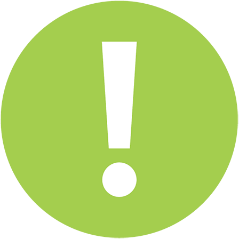 Reminder: NY PFL payroll deduction calculation is the same method used for FICA tax deductions
[Speaker Notes: The state publishes a community rate that all carriers use as their premium. For 2024, the NY PFL community rate is 0.373% per dollar
  
0.373% for the normal PFL benefits of an employee’s wages each pay period not to exceed the state maximum annual employee contribution of $333.25. This is $66.18 less than 2023 (max EE contribution was $399.43 in 2023).  


As a reminder, deductions should be made for NY PFL using the same method as used when calculating FICA deductions. The deductions are made on every dollar earned until the employee hits the maximum contribution for the year. For example, employees making a thousand dollars a week would have deductions taken out of every paycheck for the entire year; while a person making two thousand a week would hit the NY PFL deductions cap by mid-year.]
Claim Submission –  Best Practices
[Speaker Notes: Next let’s review the claim process. We make it easy to submit a claim and follow-up on your claim once it is submitted.]
Submitting a ClaimSubmission Tips
2024 benefits will be available for new claim submissions when the first absence date is taken 1/1/2024 or later.
Advance Notice
Filing a Claim
If possible, employees should alert their supervisor/ employer 30 days in advance that they will be taking a NY PFL leave
AbSolve does not require 30 days' notice to file the claim
A claim cannot be approved until the 1st absence day of the claim
Employees cannot receive PFL benefits and be paid by their employer during the same time period. Employees who receive pay from their employer while receiving PFL benefits are responsible to contact their Payroll department for repayment of funds.
Claims should be filed with AbSolve within 30 days of the first absence needed for the NY PFL leave
Approved time can be for a full day, intermittent or for continuous leave
If an employee works part of the day, it is not approved for PFL benefit payment
PFL benefits are only available in full day increments
When approved for intermittent leave, employees are advised to work out their leave schedules with their supervisor prior to taking time off.
PFL runs concurrently with FMLA and Child Care Leave.
PFL will begin after birth parent employee’s disability period has concluded.
[Speaker Notes: Here are some tips for you on Filing a Claim:
If possible, you should alert your supervisor 30 days in advance that you will be taking a NY PFL leave.
Note that a New York State PFL Claim cannot be approved until the first absence day of the claim.
Claims should be filed with AbSolve within 30 days of the first absence needed for the NY PFL leave.
Approved time can be for a full day, intermittent day or for a continuous leave.
If you work part of the day, it is not approved for a PFL benefit payment.
New York PFL Leave benefits are only available in full day increments.
Your PFL leave will run concurrently with FMLA and Child Care leave.]
Which Benefit Applies to Me? Tips for successful administration
Claim Benefit year is determined when the employee takes their first day of absence.    That benefit year carries through the entire claim entitlement.
When the 2023 Benefit Applies
When the 2024 Benefit Applies
Claim closed in 2023 and reopened within 3 months for the same leave reason in 2023 or 2024 (recurrent claim)
Intermittent claims started in 2023 and continuing into 2024
New claims filed with the first date of absence on or after January 1, 2024, even if filed in 2023
Claims closed in 2023 and reopened after 3 months with a start date in 2024 for the same leave reason.
[Speaker Notes: Carry over claims are defined as claims which were filed in 2023 and continue as an open claim into 2023. The rule here, is when a claimant takes their first day of leave, the claim benefits in effect for that first day of leave are in effect for the duration of the claim.

If a person is on leave in 2023 and continues into 2024, the 2023 rules will continue to apply. 
If a claim is filed in 2024, but the first absence date was in 2023, the 2023 rules apply
If a claim is closed in 2023 and then reopens within 3 months for the same reason, the 2024 rules apply.  We call this a recurrent claim.
Or, if an intermittent claim begins in 2023 and continues into 2024, the 2023 rules apply

2024 rules apply if:
A new claim is filed with a first day absent on or after January 1, 2024
A new claim form and certification may be needed for a claim that reopens after 3 months.]
Tools & Resources
[Speaker Notes: Now let’s go over a few tools and resources available to you under this program.]
Paid Family Leave Useful Tools & Resources
Click here to email a claim to AbSolve  –  
NYPFL@absencesolved.com 
Click here to activate the AbSolve Claims Information 
Portal – Absolve Portal Activation
(Note: claimants must already be in the AbSolve system)
Click here to Login to the AbSolve Claims Information 
Portal –  AbSolve Claims Portal
Click here for the New York Paid Family Website – 
New York State PFL Website
Have a question or want to report a claim, Call 
AbSolve at – 1-800-401-2691
PFL Useful Links & Email
AbSolve Portal Registration – Once You Have Filed  Your Claim
To register & activate your Portal access click here Absolve Portal Activation
Your email address will serve as your username for logging into the Portal
Once you have activated your access you will receive a notification email from –  manager.access.requests@absencesolved.com
The email will contain a Link that you will be instructed to click on
Once you click on the Link you will be asked to change your password
Enter a password and reenter it to verify
Then hit “Change Password”
You will be taken directly to the Portal
[Speaker Notes: Here are some useful Tools & Resources to help you with Paid Family Leave.
AbSolve Claim Filing Email
Link to activate you access to the AbSolve Claims Information Portal
Link to Login into the AbSolve Claims Information Portal
Link to the New York State PFL Website
Have a question or want to file a claim, Call AbSolve at 1-800-401-2691
Instructions on how to Register & Activate your access to the AbSolve Claims Information Portal]
How to File a Claim
EASY CLAIM FILING for FASTER PAYMENTS
Dedicated Paid Family Leave Specialists are available to assist you Monday through Friday from 8:30 a.m. to 5:00 p.m. by dialing (800) 401-2691. 
NOTE – New Claims Filing & Questions email address - NYPFL@absencesolved.com
Know when its time to call
If your absence is scheduled, please call us up to 30 days before you plan to be out. If unscheduled, please follow your normal call-out procedure and call us as soon as possible.
STEP 1
Have your information ready (See forms under Leaves of Absence – Paid Family Leave at ess.nychhc.org)
Employee identification number and other personal details
Your last day of work and manager’s contact information
Your doctor’s contact information including email and/or fax number
STEP 2
STEP 3
Call, email, or fax us to file a claim
With your information in hand, call 1-800-401-2691, or NEW email NYPFL@absencesolved.com, or fax 800-728-7028 to file a claim. Experts who specialize in Paid Family Leave benefits are available to answer your questions and guide you through the entire process from 8:30am until 5:00pm EST, Monday – Friday.
[Speaker Notes: We make claim filing easy so you receive your payment faster. We have dedicated Paid Family Leave specialists available to assist you Monday through Friday from 8:30am to 5:00pm Eastern Standard Time. 
Now, here’s how you file a claim:
Step 1 -  Know when its time to call - If your absence is scheduled, please call us up to 30 days before you plan to be out. If your absence is unscheduled, please follow your normal call-out procedure and call us as soon as possible.
Step 2 - Have your information ready – Please visit the Leaves of Absence Paid Family Leave Page on our employee self service portal at ess.nychhc.org for necessary forms. When submitting a claim please have the following information ready: Your Employee Identification Number and other personal details, Your last day of work, Your manager’s contact information, Your doctors contact information including their email and/or fax number.
Step 3 - Call, email, or fax your claim to us to file it - With your information in hand, call us at 1-800-401-2691, or email NYPFL@absencesolved.com, or fax 800-728-7028 to file a claim. Please note that the email address has changed from previous years. Experts who specialize in Paid Family Leave benefits are available to answer your questions and guide you through the entire process.
You are ready to go!]
How to File a Claim (Cont’d)
EASY CLAIM FILING for FASTER PAYMENTS
Dedicated Paid Family Leave Specialists are available to assist you Monday through Friday from 8:30 a.m. to 5:00 p.m. by dialing (800) 401-2691. 
NOTE –  Claims Filing & Questions email address - NYPFL@absencesolved.com
Call, email, or fax us to file a claim
With your information in hand, call 1-800-401-2691, or email NYPFL@absencesolved.com, or fax 800-728-7028 to file a claim. Experts who specialize in Paid Family Leave benefits are available to answer your questions and guide you through the entire process from 8:30am until 5:00pm EST, Monday – Friday.
STEP 4
[Speaker Notes: The final step to file you is 
Step 4 - Call, email, or fax your claim to AbSolve to file it - With your information in hand, call AbSolve at 1-800-401-2691, or email NYPFL@absencesolved.com, or fax 800-728-7028 the claim and necessary documentation to them. Please note that the email address has changed from previous years. Experts who specialize in Paid Family Leave benefits are available to answer your questions and guide you through the entire process.
You are ready to go! Good Luck!]
Thank you
AbSolve as Administrator for the Metropolitan Life Insurance Company 
LEGAL NUMBER L1122027175[exp1223][NY]
©2020 MetLife Services and Solutions LLC
[Speaker Notes: Thank you so much for giving us your time and attention to go over this important Paid Family Leave information with you. Have a great day.]